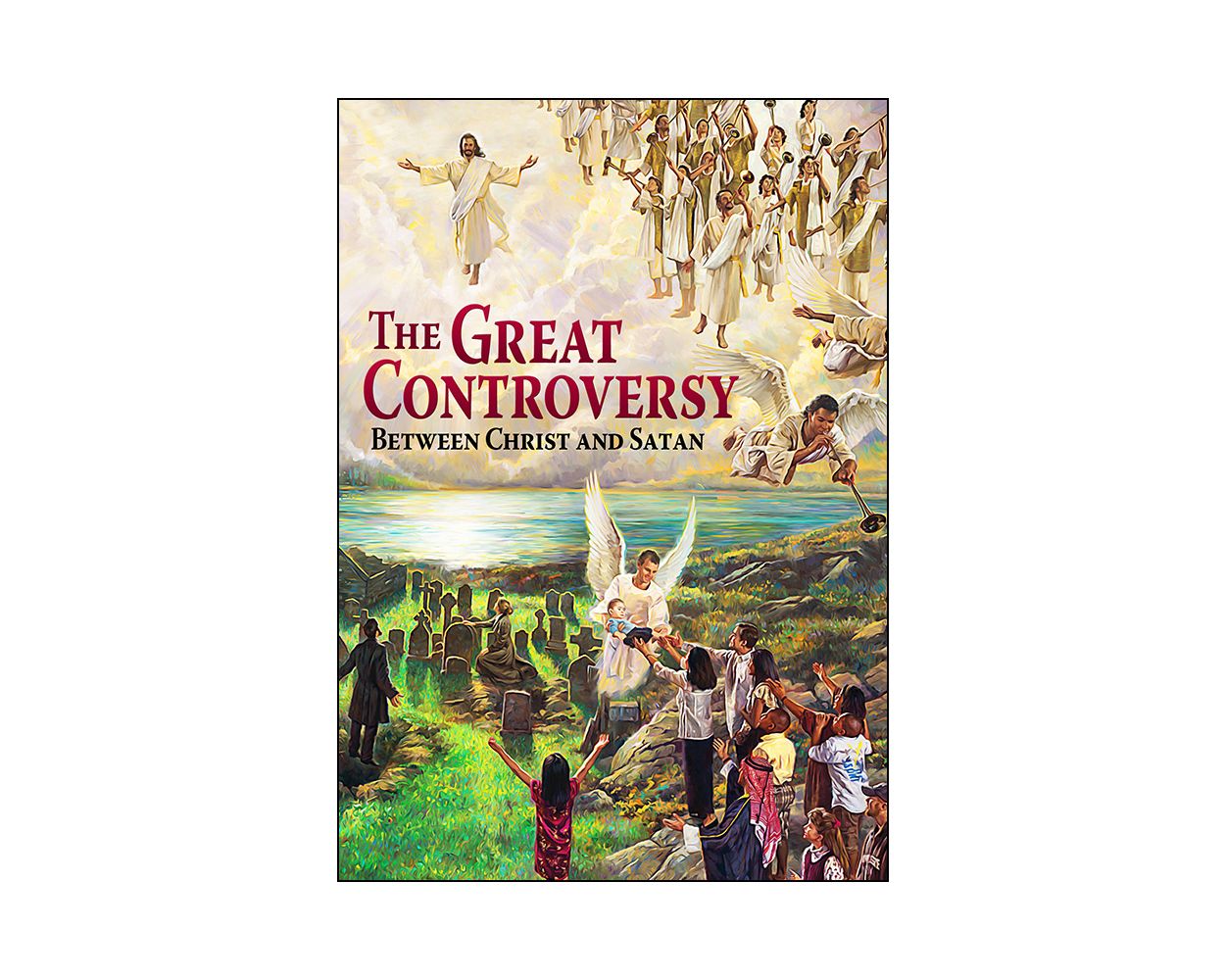 Indonesian SDA Church
Spirit Of Prophecy Department 
2024
Why the Spirit of Prophecy was given to us?
“If you had made God's word your study, with a desire to reach the Bible standard and attain to Christian perfection, you would not have needed the Testimonies.
Testimonies for the Church, vol. 5, Page 665
“…,some who profess to make the Word of God their study are found living in direct opposition to its plainest teachings. Then, to leave men and women without excuse, God gives plain and pointed testimonies, bringing them back to the Word that they have neglected to follow.”
Selected Messages Book 3, Page 31
“In ancient times God spoke to men by the mouth of prophets and apostles. In these days He speaks to them by the testimonies of His Spirit. There was never a time when God instructed His people more earnestly than He instructs them now concerning His will and the course that He would have them pursue.” 
4 Testimonies, 147-148.
“If you really believe that the voice of God has spoken to you, pointing out your dangers, do you heed the counsels given? Do you keep these testimonies of warning fresh in your minds by reading them often
with prayerful hearts? . . You will be held accountable for every one of these appeals and warnings. ”
3 Testimonies, 362-363.
“There will be a hatred kindled against the testimonies which is satanic. The workings of Satan will be to unsettle the faith of the churches in them, for this reason: Satan cannot have so clear a track to bring in his deceptions and bind up souls in his delusions if the warnings and reproofs and counsels of the Spirit of God are heeded.”
 1 Selected Messages, 48
1.Daily Reading of Spirit of Prophecy
Reading Spirit Of Prophecy books will help to nurture our spiritual life, strengthen our relationship with Jesus, and deepen our trust in His Written Word. In this way we will become more like Him in character and purpose, transforming life style, and increasing our involvement with the life and mission of the church through the power and leading of the Holy Spirit. Therefore, it is the goal of the Spirit of Prophecy department so that each family/church members regularly studied as a supplement to the study of the Bible.
Sons and Daughters of God, 178
“The volumes of Spirit of Prophecy
should be in every family, and should be
read aloud in the family circle . . The Testimonies contain instruction which meets the case of all, both parents and children.”
Why the SOP is very important to us today?
“In ancient times God spoke to men by the mouth of prophets and apostles. In these days He speaks to them by the testimonies of His Spirit. There was never a time when God instructed His people more earnestly than He instructs them now concerning His will and the course that He would have them pursue.”
Testimonies for the Church 4:147, 148 (1876) /Testimonies for the Church, vol. 5, Page 661
“Scripture and Spirit of Prophecy Have Same Author—The Holy Ghost is the author of the Scriptures and of the Spirit of Prophecy. These are not to be twisted and turned to mean what man may want them to mean, to carry out man's ideas and sentiments, to carry forward man's schemes at all hazards.”
Letter 92, 1900/Selected Messages Book 3, Page 30
“It is Satan's plan to weaken the faith of God's people in the Testimonies. Satan knows how to make his attacks. He works upon minds to excite jealousy and dissatisfaction toward those at the head of the work.”
Counsels for the Church, Page 93
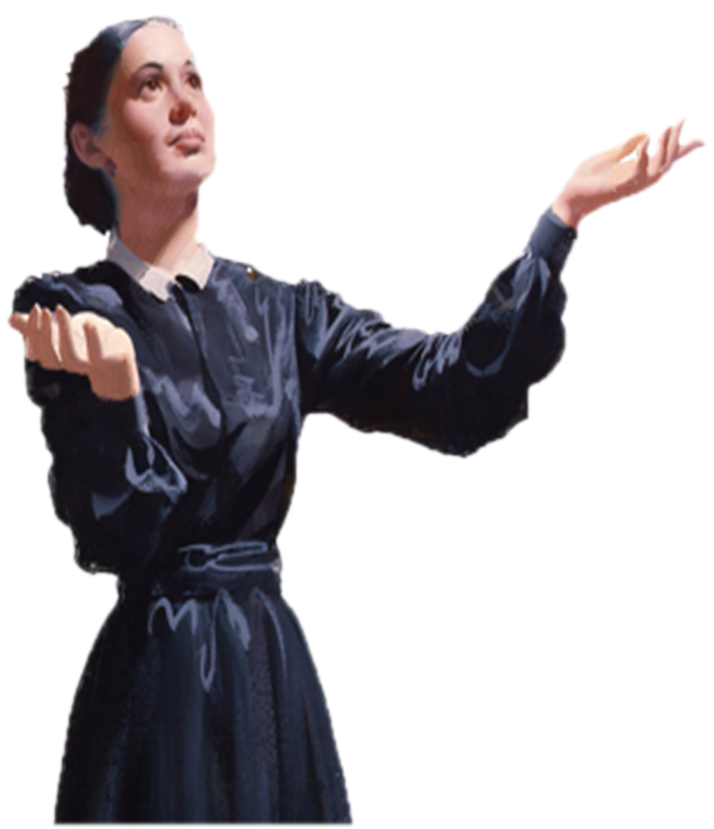 4.Distribution of Spirit of Prophecy Books
LS 217.1
“God has placed at the command of His people advantages in the press, which, combined with other agencies, will be successful in extending the knowledge of the truth. Tracts, papers, and books, as the case demands, should be circulated in all the cities and villages in the land. Here is missionary work for all. LS 217.1
LS 217.2
God has committed to His people great light. This is not for them to selfishly enjoy alone, but to let its rays shine forth to others who are in the darkness of error. LS 217.2
LS 217.3
The press is a powerful instrumentality which God has ordained to be combined with the energies of the living preacher to bring the truth before all nations, kindreds, tongues, and peoples. Many minds can be reached in no other way. LS 217.3
LS 218.1
These men must be willing to be instructed, and then God can fit them and sanctify them, and impart to them sanctified judgment, that what they undertake they may carry forward in His name.” LS 218.1
Colporteur Ministry, p. 123
This is the “Instruction has been given me that the important books containing the light that God has given regarding Satan’s apostasy in heaven should be given a wide circulation just now; for through them the truth will reach many minds.”

Instruksi telah diberikan pada saya bahwa buku-buku penting yang berisi terang yang Allah telah berikan mengenai kemurtadan Setan di surge harus diedar secara luas sekarang; karena melalui buku-buku itu kebenaran akan menjangkau pada banyak pikiran manusia.
Colporteur Ministry, p. 127
“The Great Controversy should be very widely circulated. It contains the story of the past, the present, and future… I am more anxious to see a wide circulation for this book than for any others I have written; for in The Great Controversy, the last message of warning to the world is given more distinctly than in any of my other books.”


(Buku Kemenangan Akhir harus disebarkan secara luas. Buku itu berisi kisah masa lalu, masa kini, dan masa depan….Saya ingin sekali melihat peredaran yang luas untuk buku-buku ini daripada buku-buku yang lain yang saya tulis. Karena dalam buku Kemenangan Akhir, pekabaran yang terakhir dari peringatan kepada dunia diberikan dengan jelas daripada di dalam buku-buku saya yang lain.)